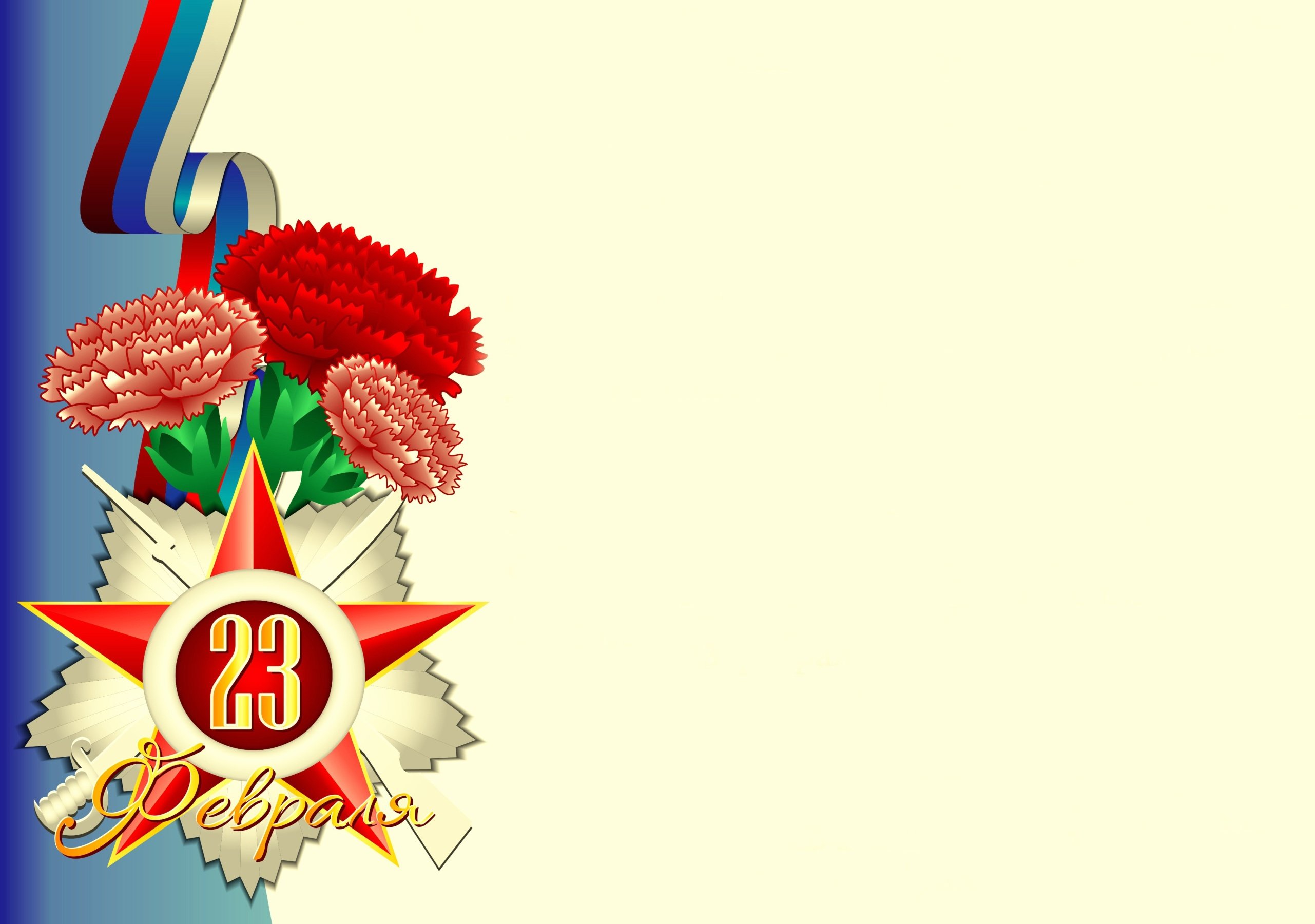 «Защитником быть – Родине служить!»
Работу выполнила:
Главный библиотекарь Отдела обслуживания
Центральной городской библиотеки 
«МБУК ЦБС г. Вологды»
Резухина Антонина Александровна
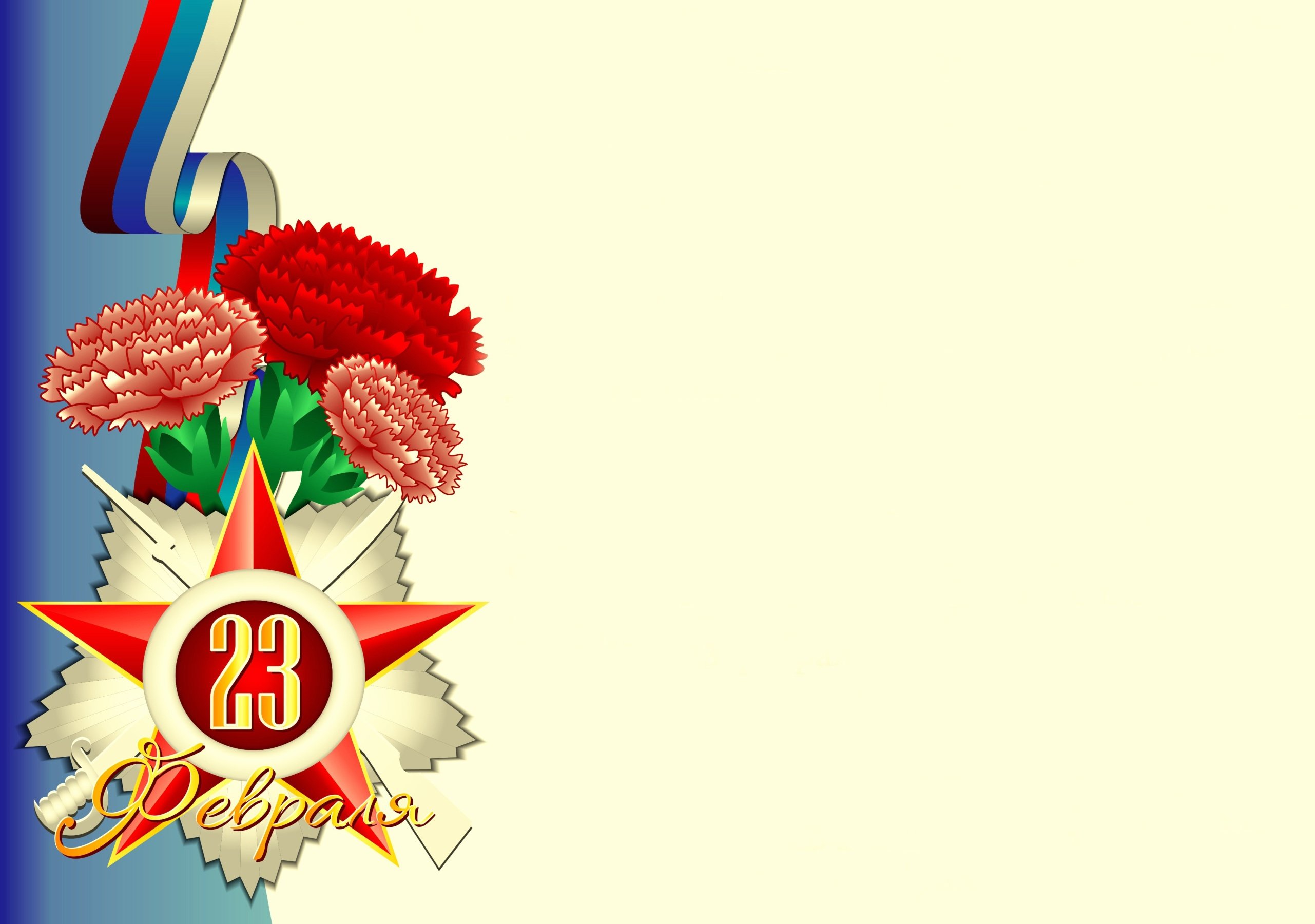 День Защитника Отечества
«На посту стоит солдат,Защищает всех ребят,Защищает всю страну.Пусть всегда везет ему.23 февраляОтмечаем мы не зря,И поздравить мы должныВсех защитников страны!»
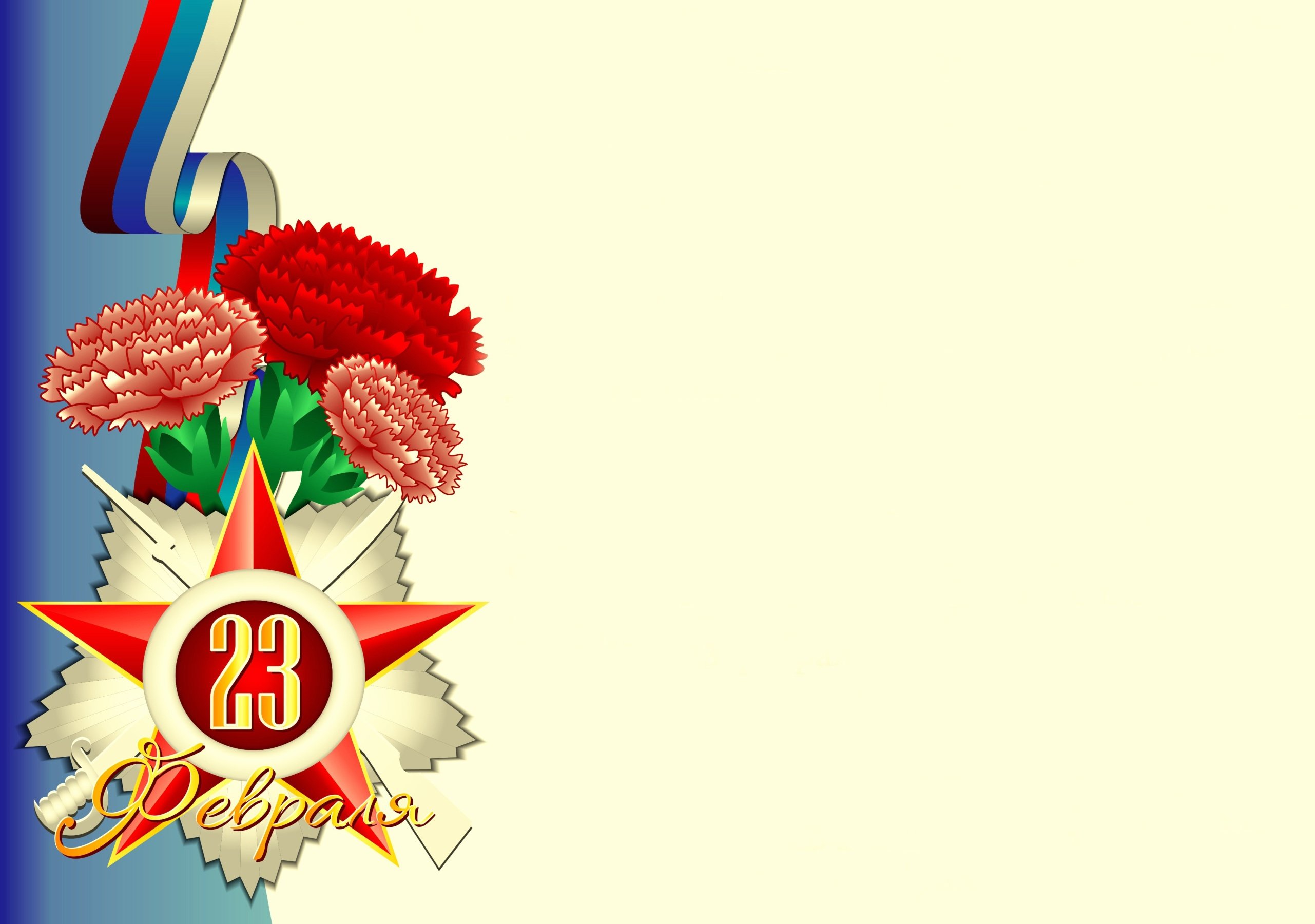 День Защитника Отечества
«Родину-мать умей защищать»

«Жить — Родине служить»

«Кто за Родину дерётся, тому и сила двойная даётся»

«Кто за Родину горой, тот истинный герой»

«Для Родины своей ни сил, ни жизни не жалей»
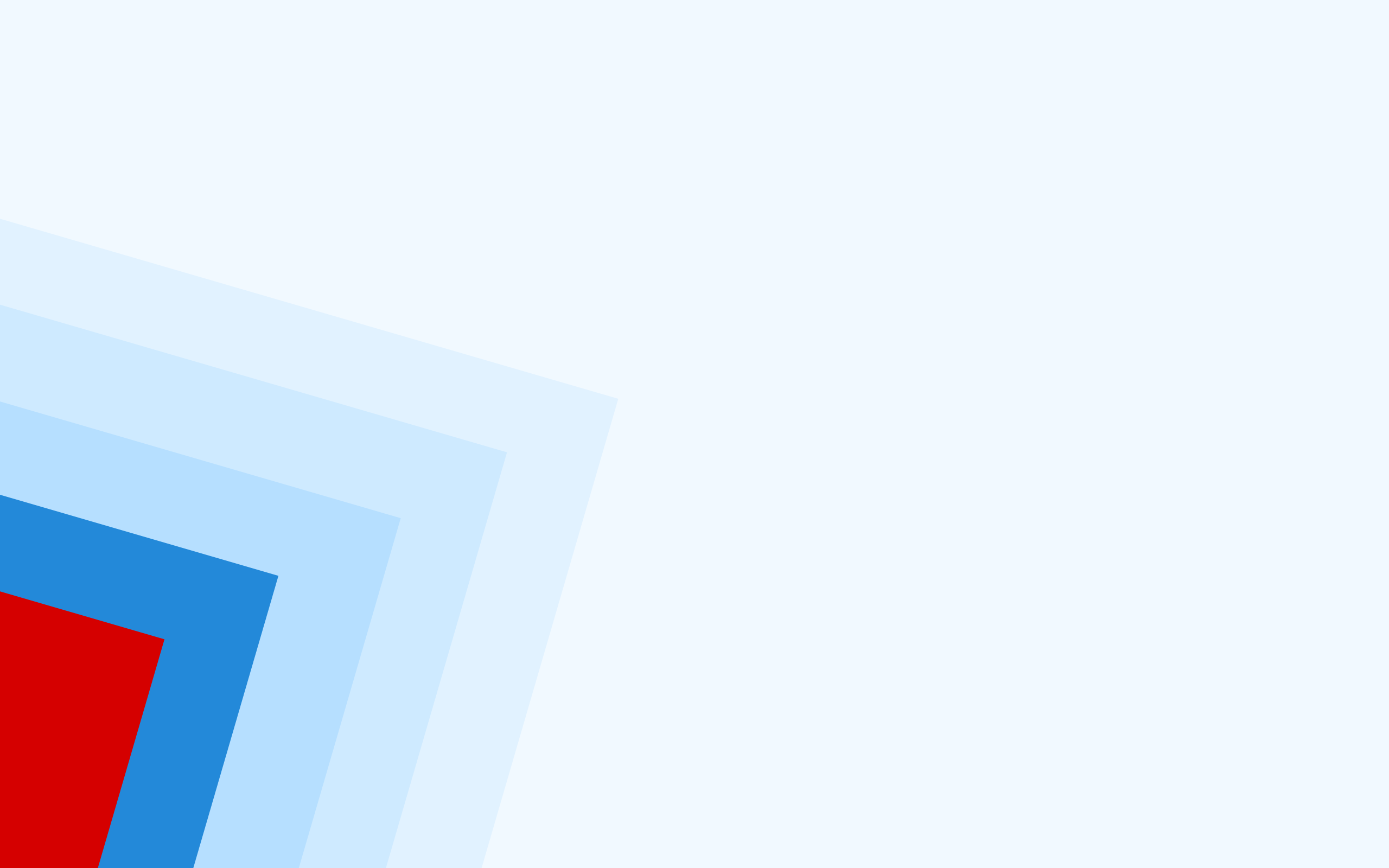 История праздника
23 февраля 1918 года – 18 февраля 1918 года австро-германские и турецкие войска, нарушив перемирие, вторглись на нашу территорию.
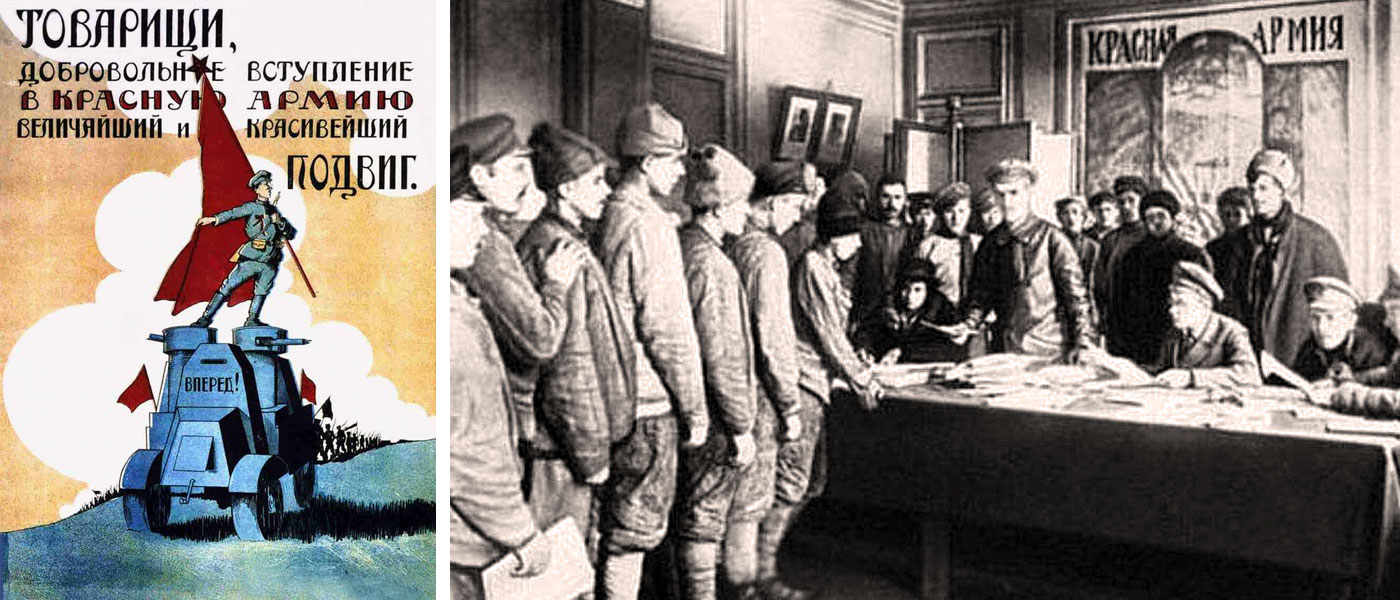 Советское правительство обратилось к народу с лозунгом «Социалистическое отечество в опасности!»
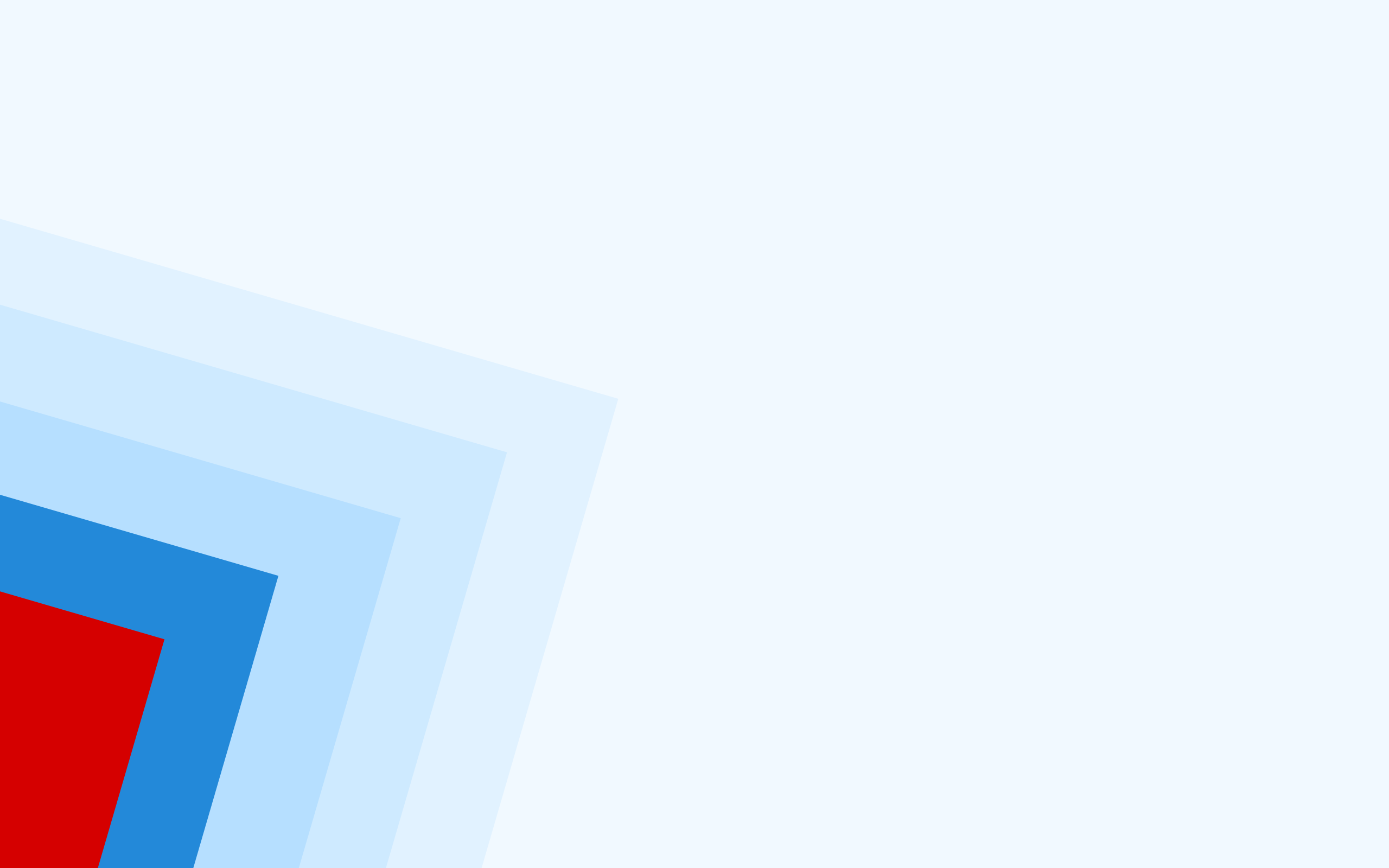 История праздника
В Петрограде был проведён день Красной Армии под лозунгом защиты социалистического Отечества от германских войск. Красная Армия разбила врагов под Нарвой и Псковом, и день первой победы стал днём её рождения.
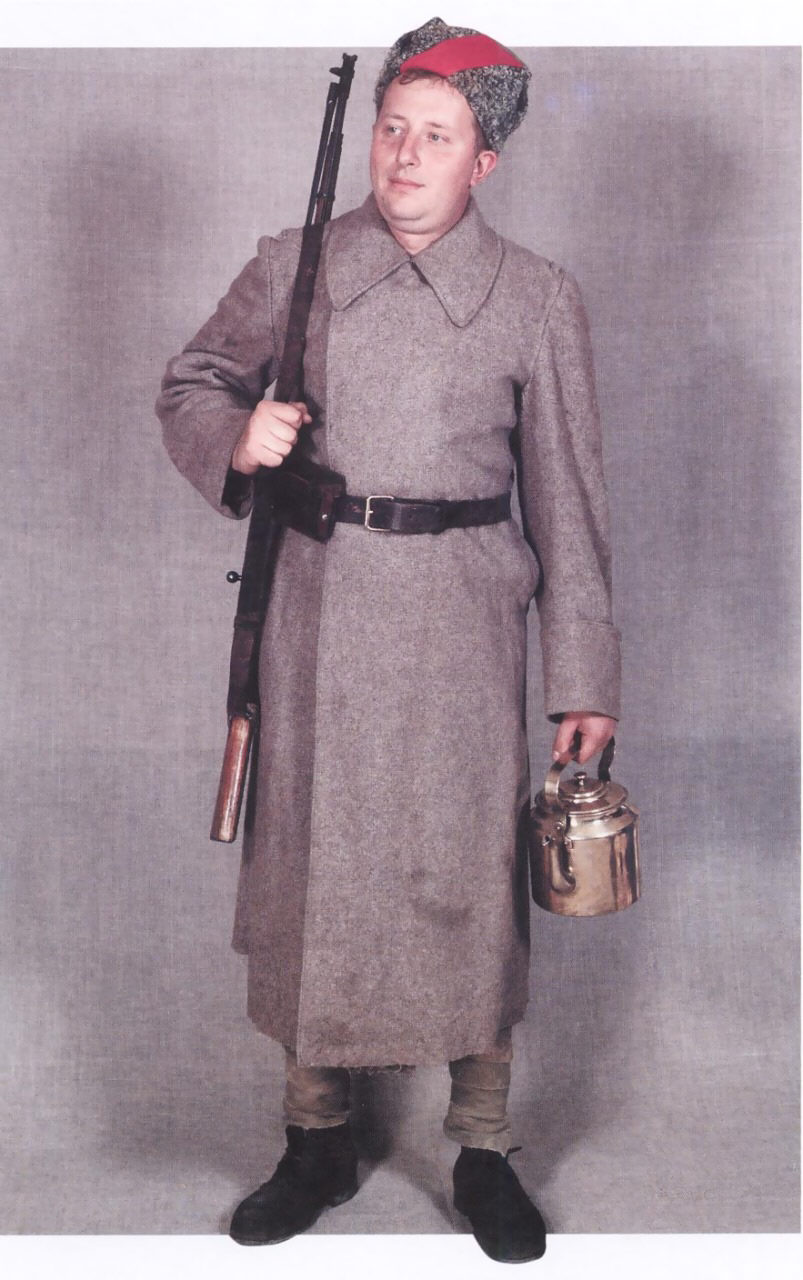 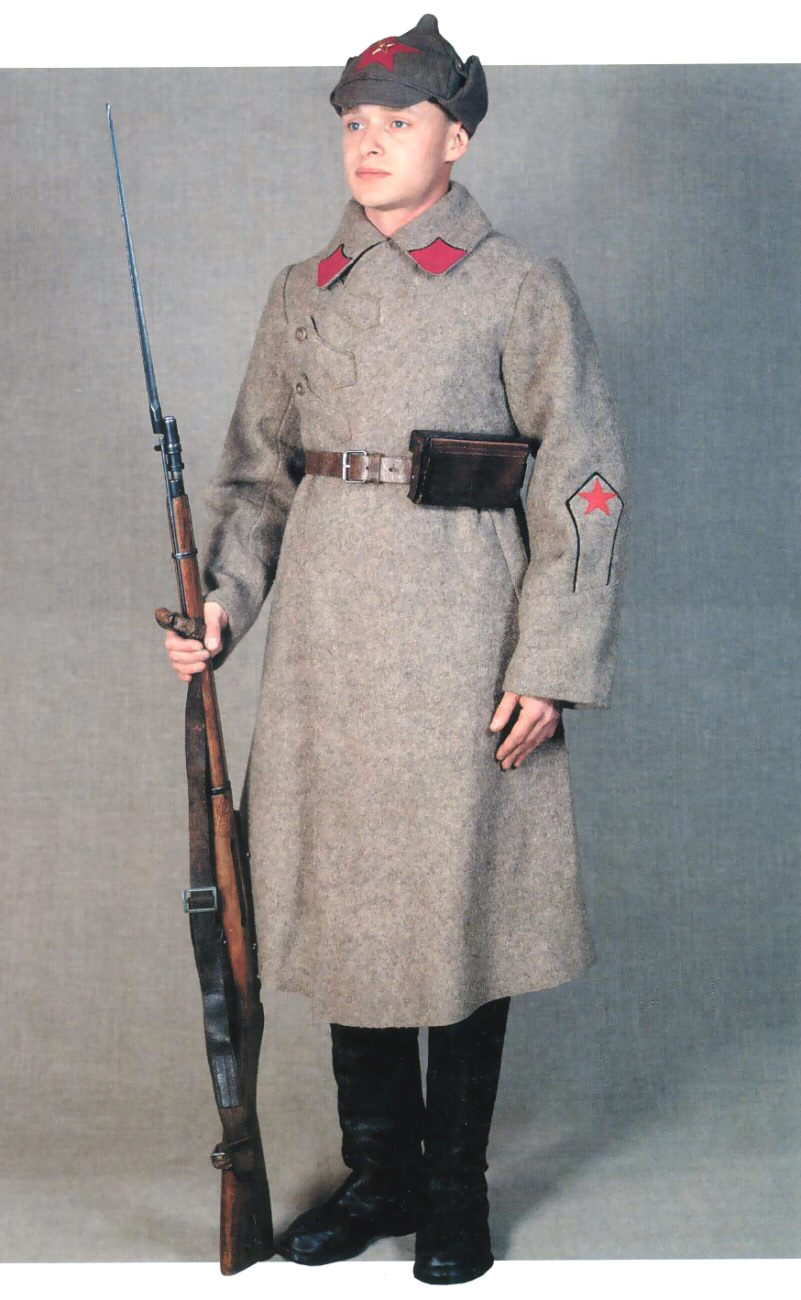 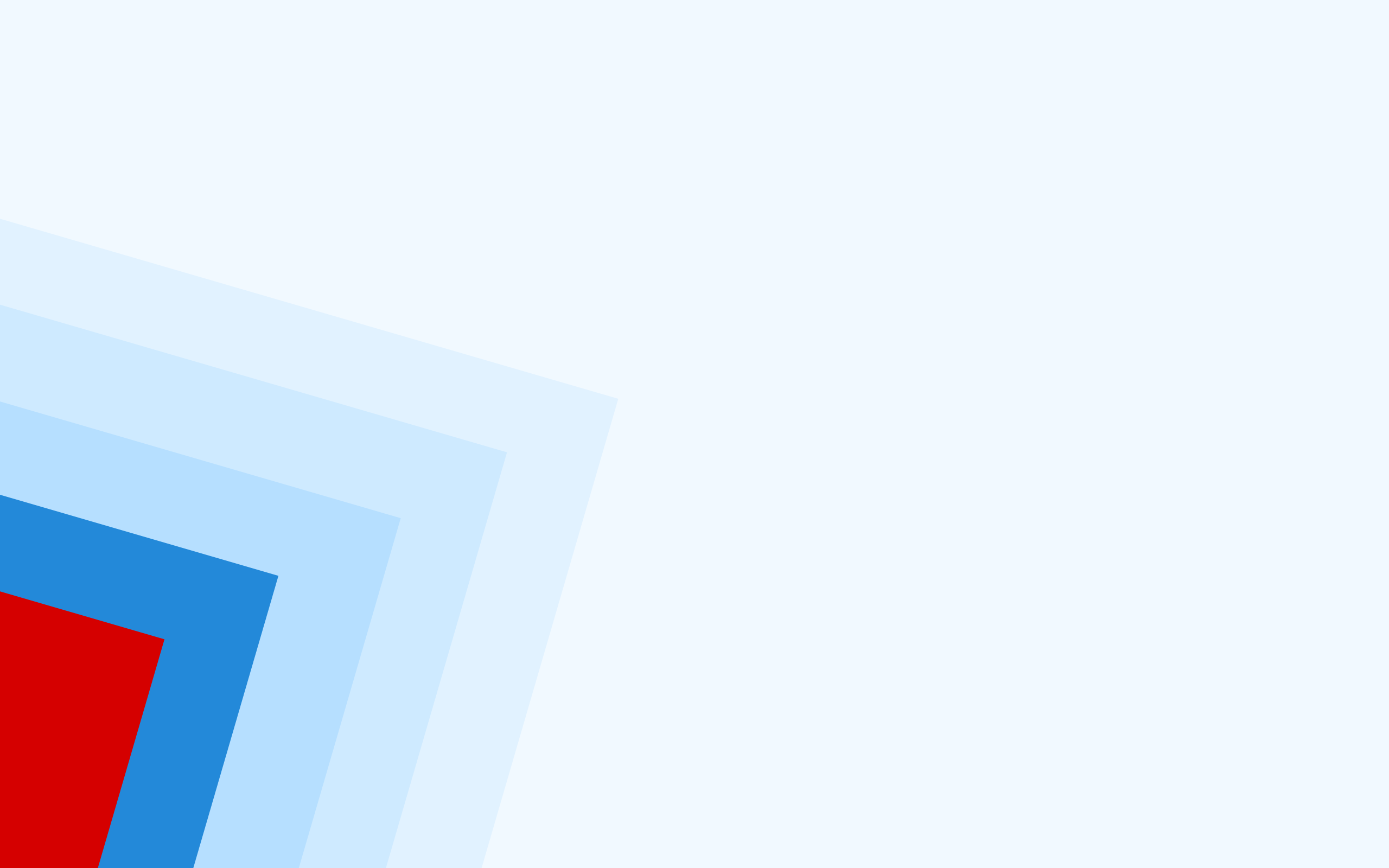 История праздника
Позднее армия стала называться Советской, а затем — Российской, а 23 февраля в нашей стране стал ежегодным праздником — Днём Советской Армии и Военно-Морского Флота.
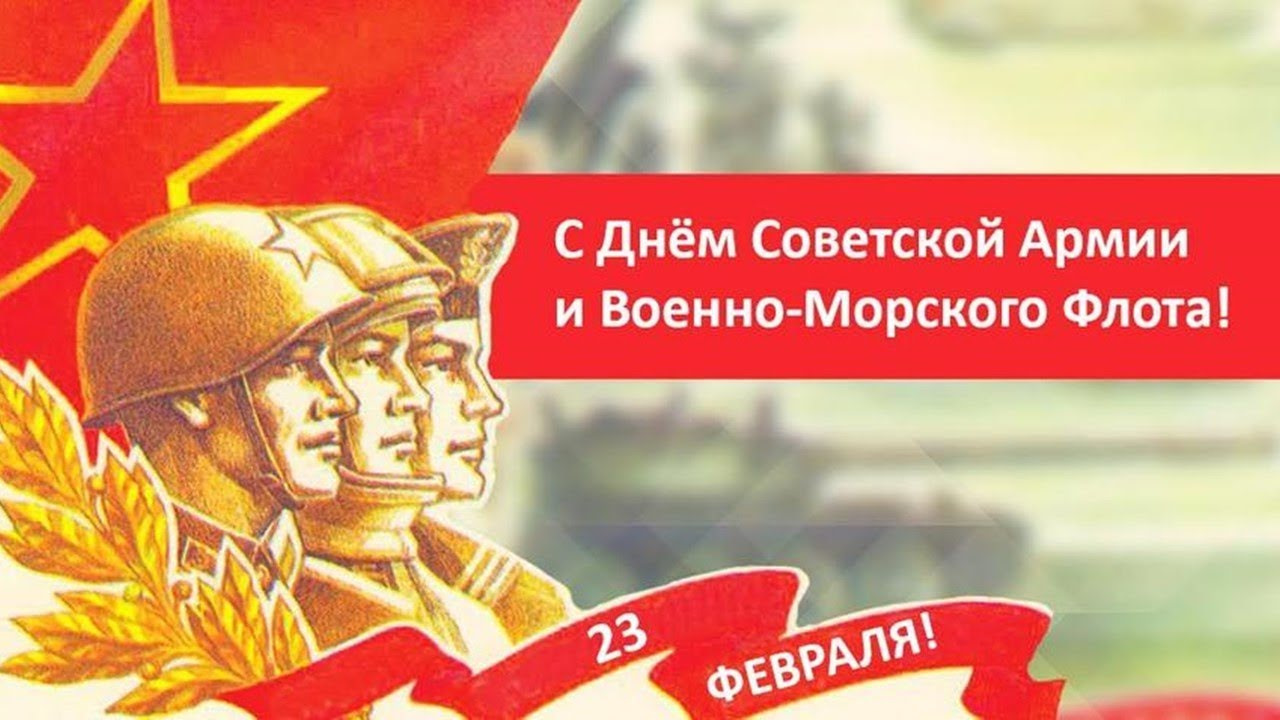 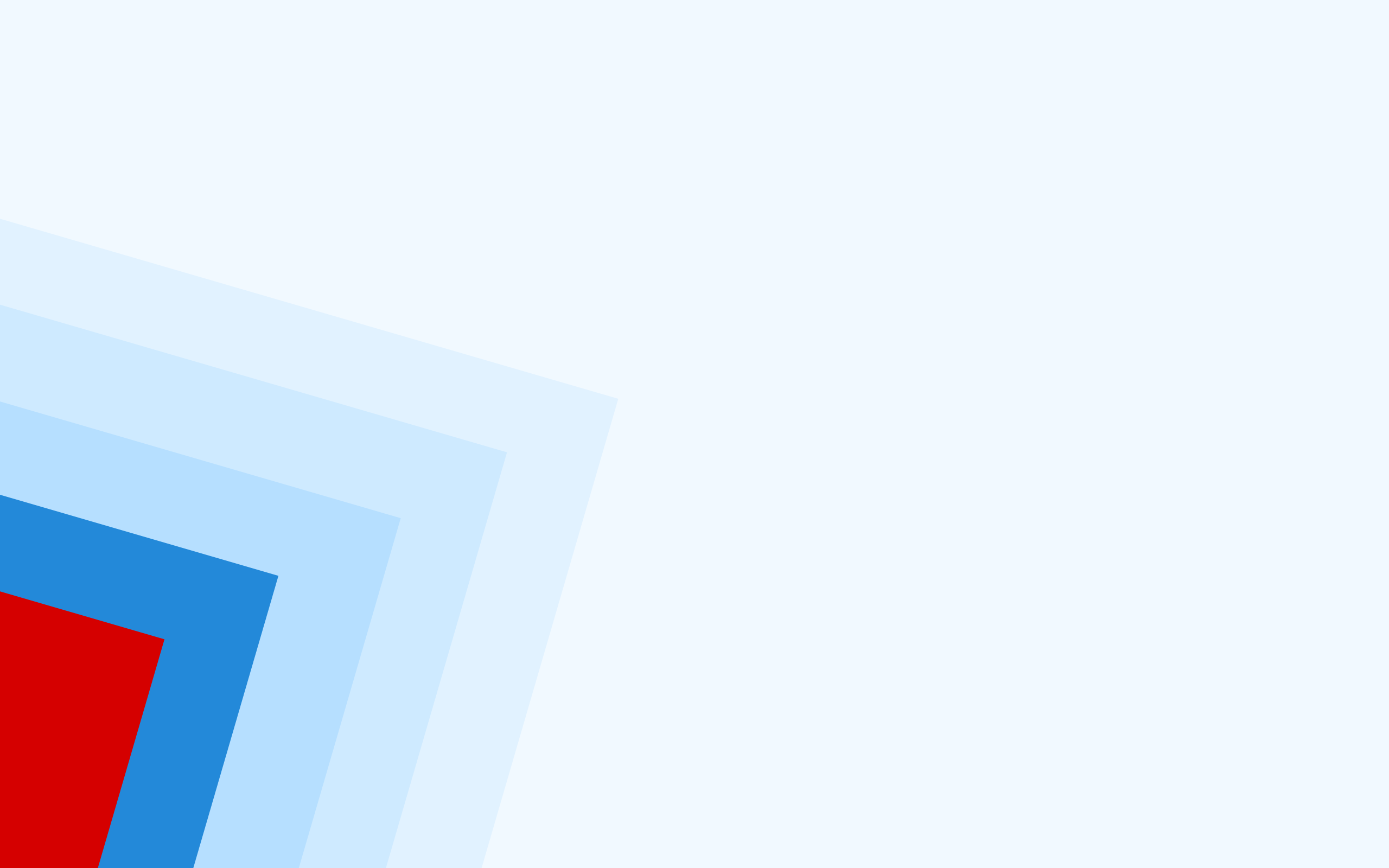 Российская армия сегодня
После распада СССР праздник был переименован в День защитника отечества.
Само слово «армия» произошло от латинского «арма» — «оружие», а «защитник» -  от слова «щит», «тот, кто за щитом».
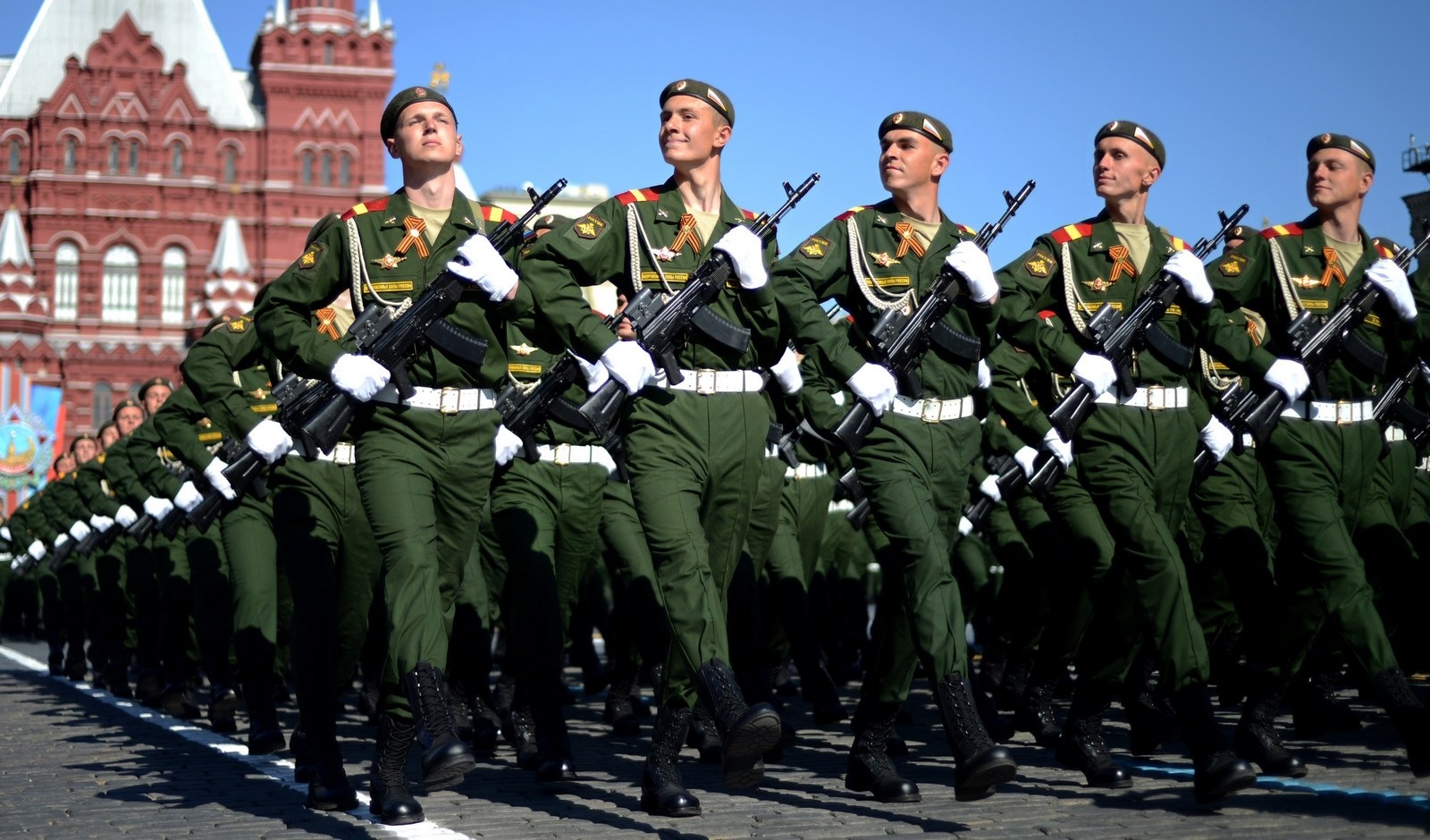 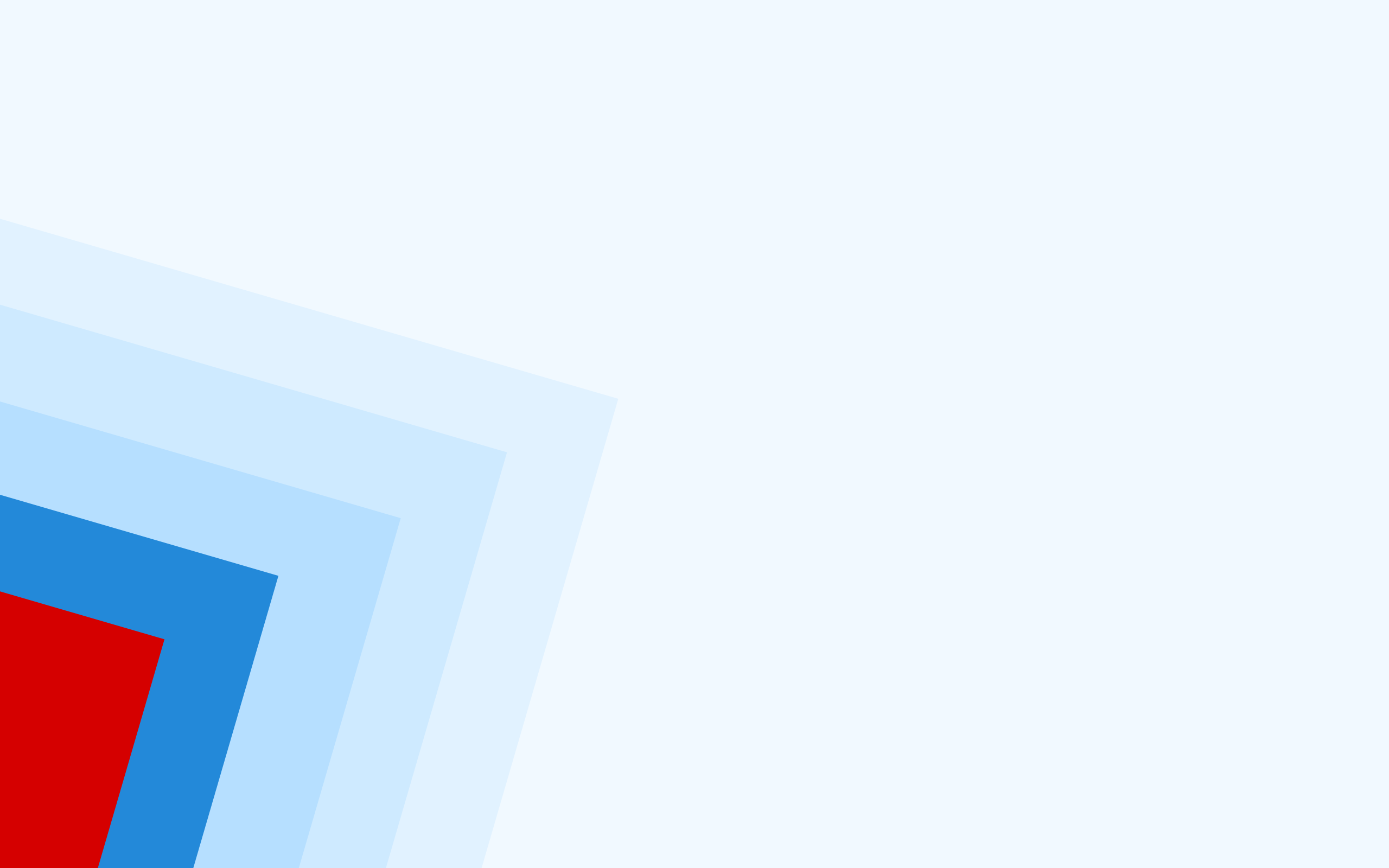 Каким должен быть защитник?
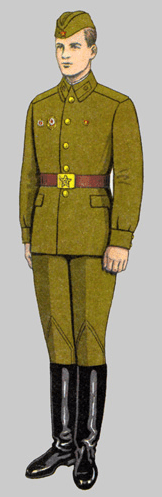 Дисциплинированный
Сильный
Смелый
Честный
Доблестный
Ловкий
Выносливый
Героический
Мужественный
Внимательный
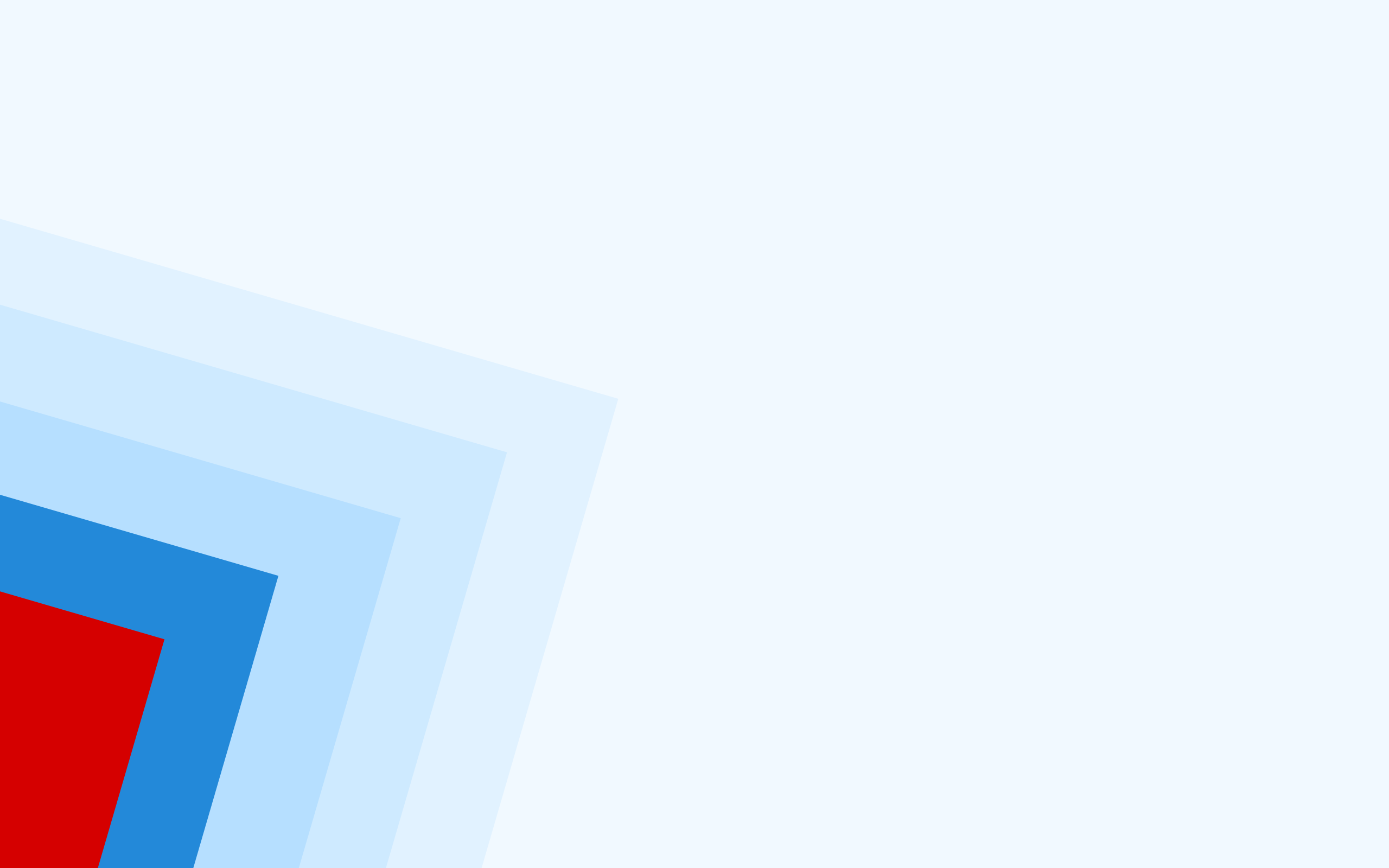 Какие бывают военные?
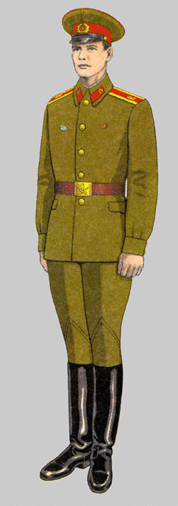 Артиллеристы
Танкисты
Морская пехота
Военные моряки
Ракетчики
Подводники
Военные лётчики
Десантники
Строительные войска
Пограничники
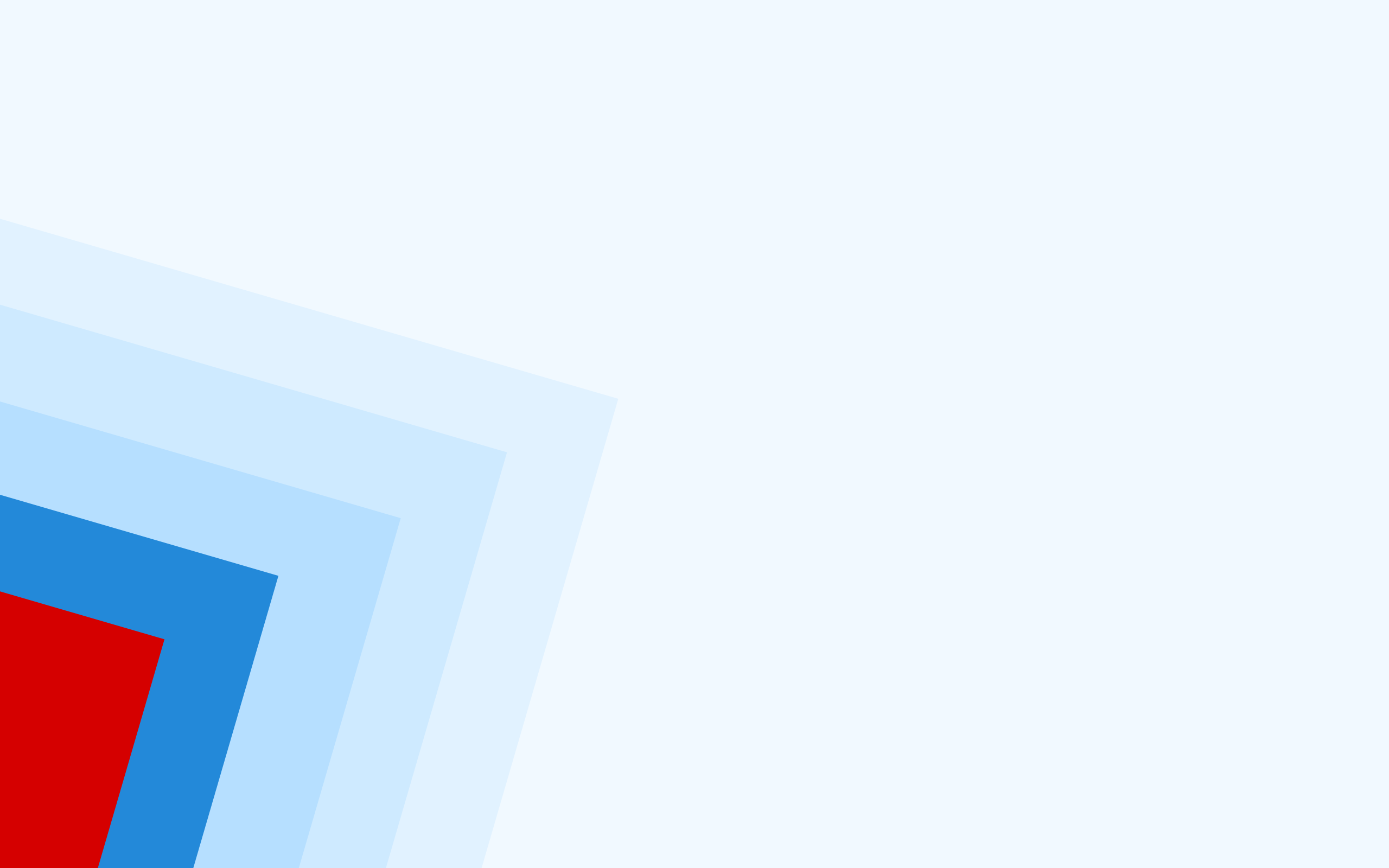 У всех военных существуют свои праздники: 
в сентябре у танкистов, в июле — у военных моряков, в августе — у военных лётчиков
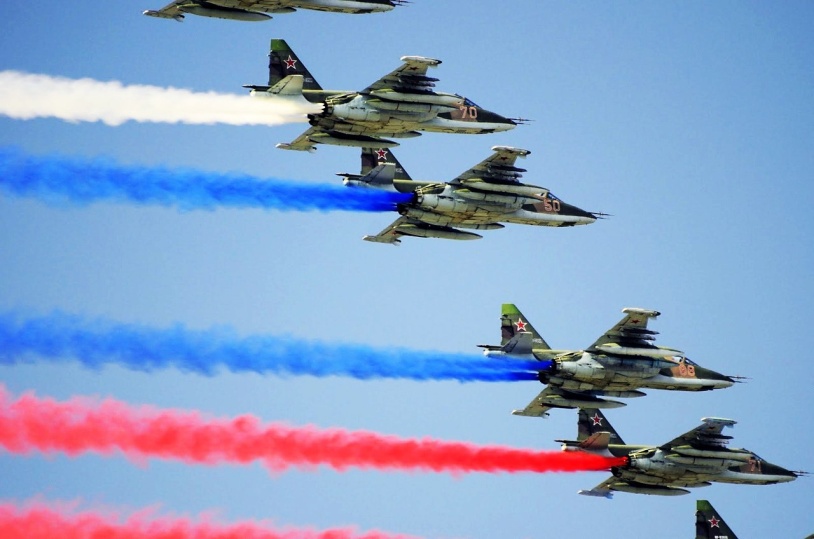 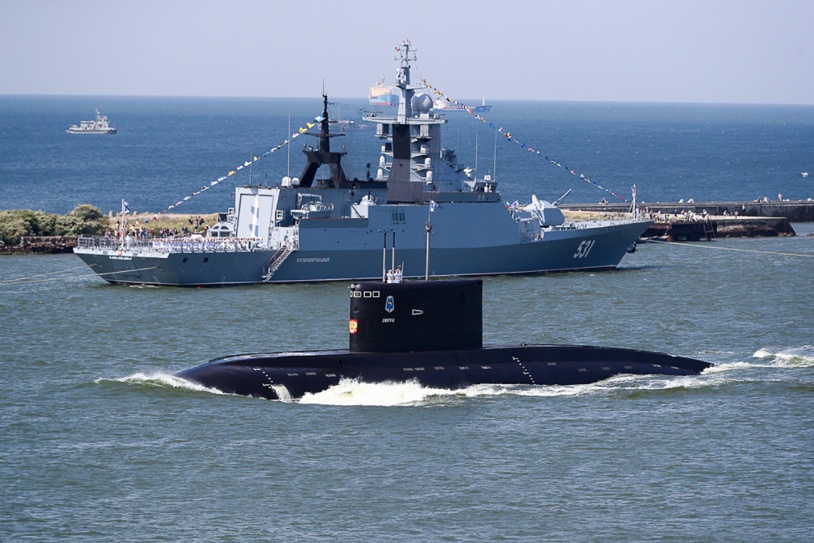 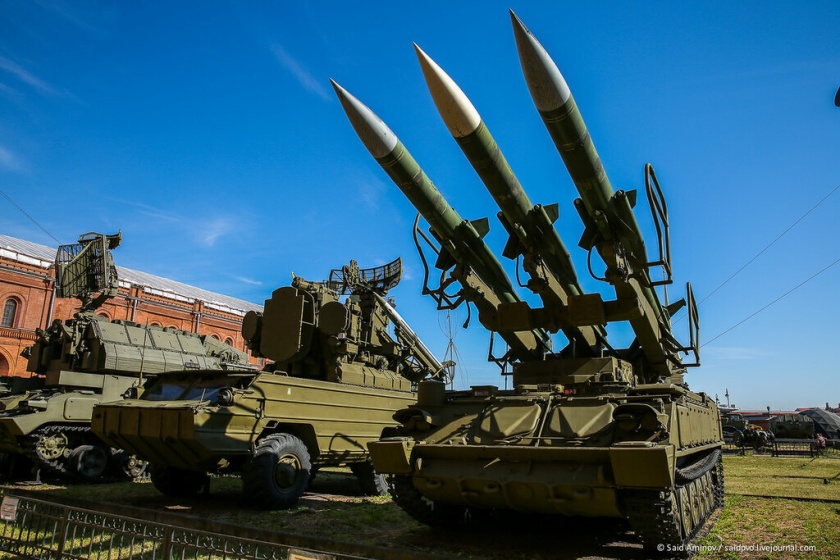 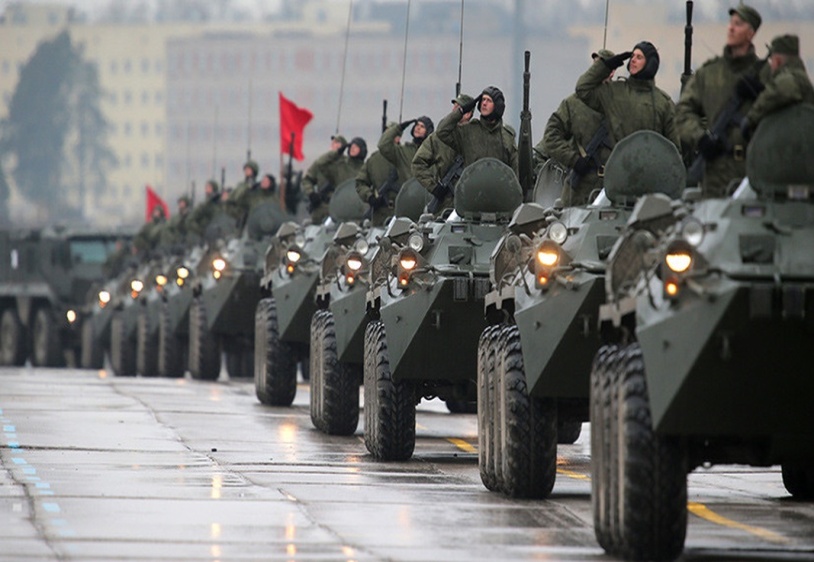 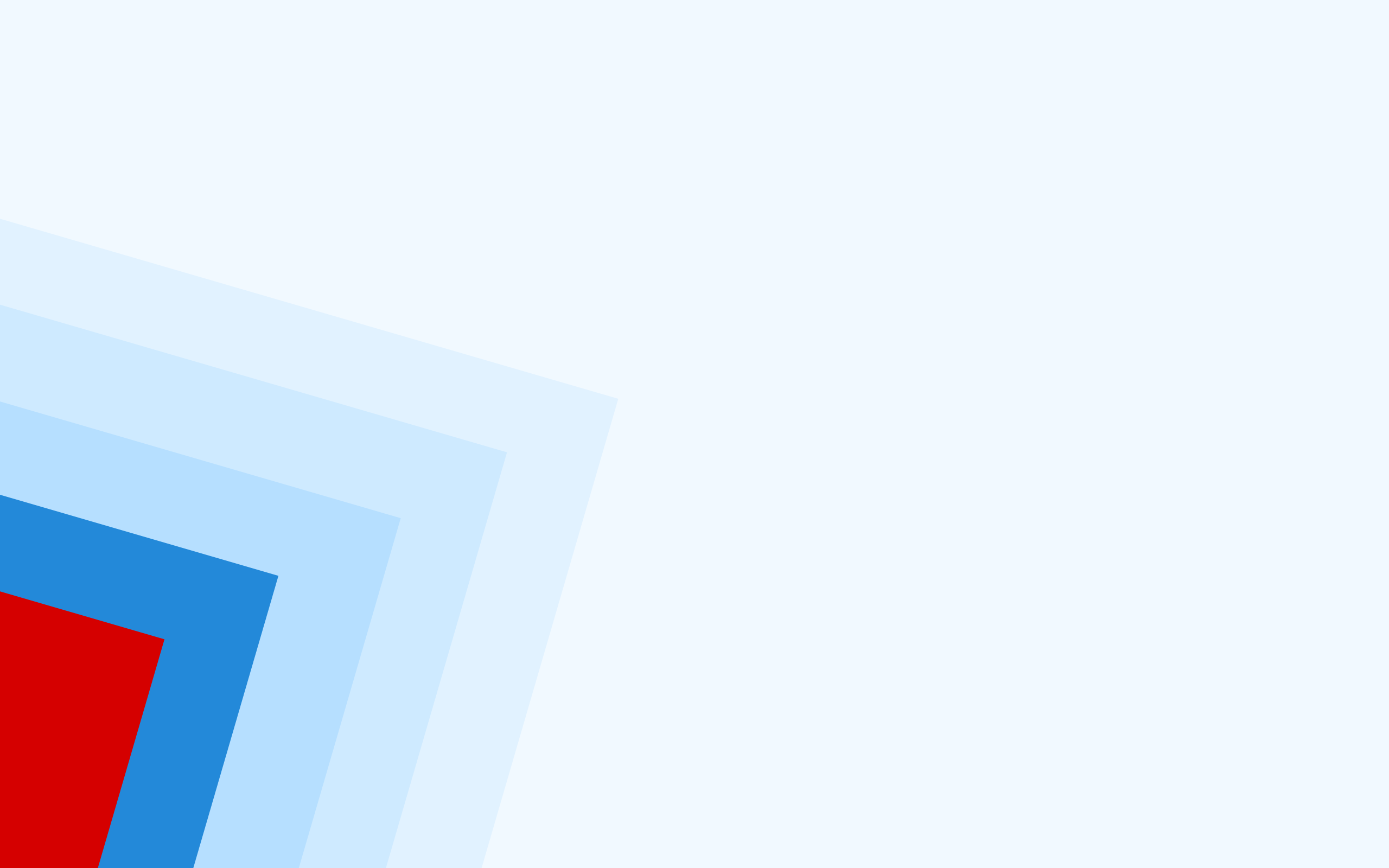 Военный — очень почётная профессия, ведь они защитники нашей Родины.
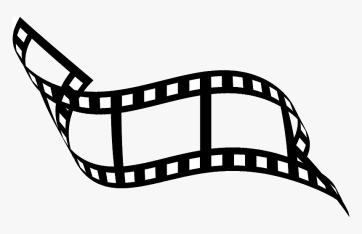 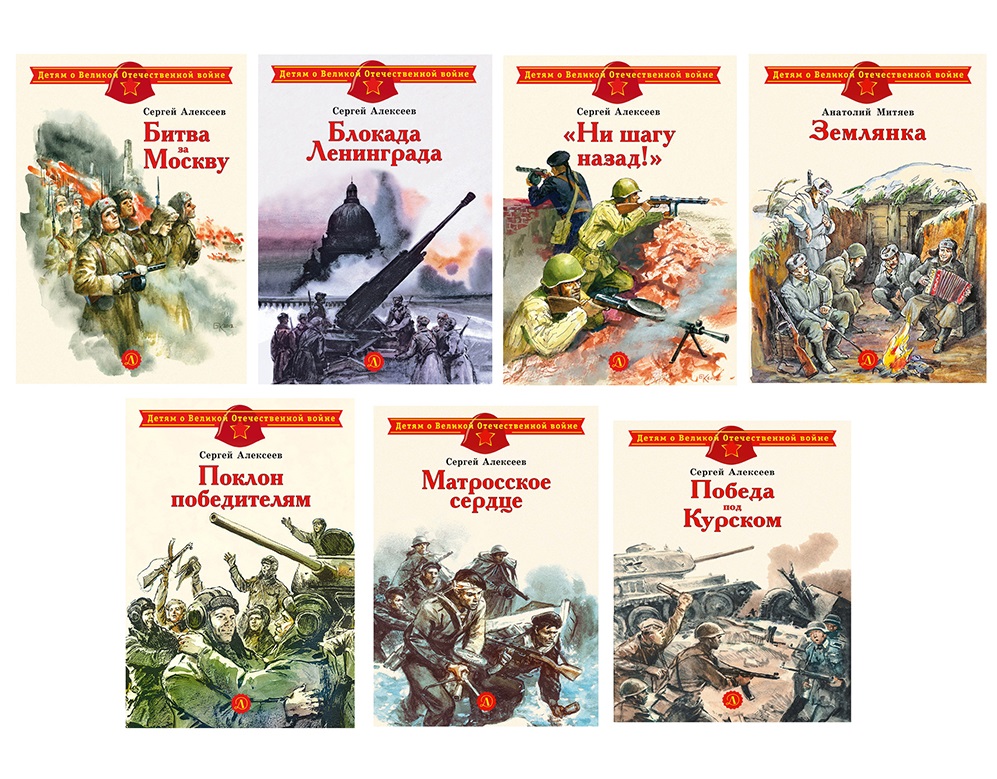 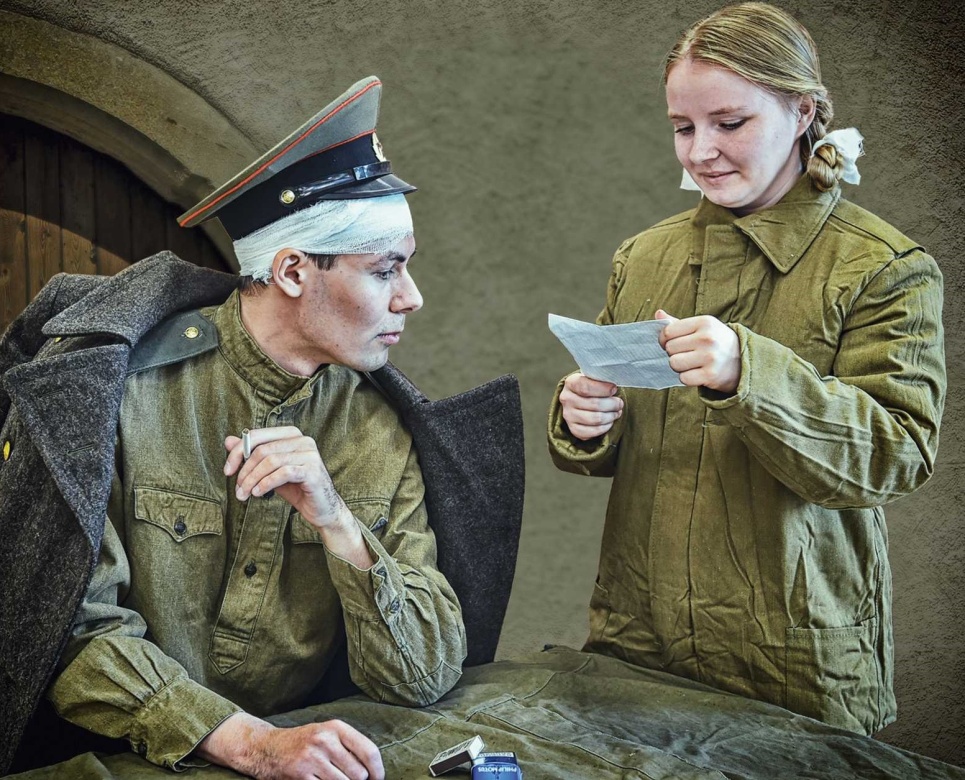 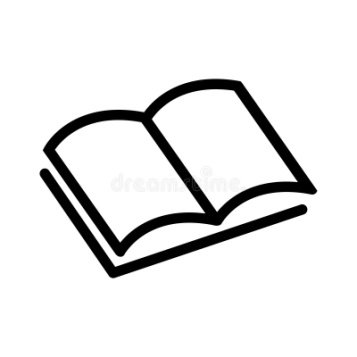 О военных написано много книг и снято много интересных кинофильмов.
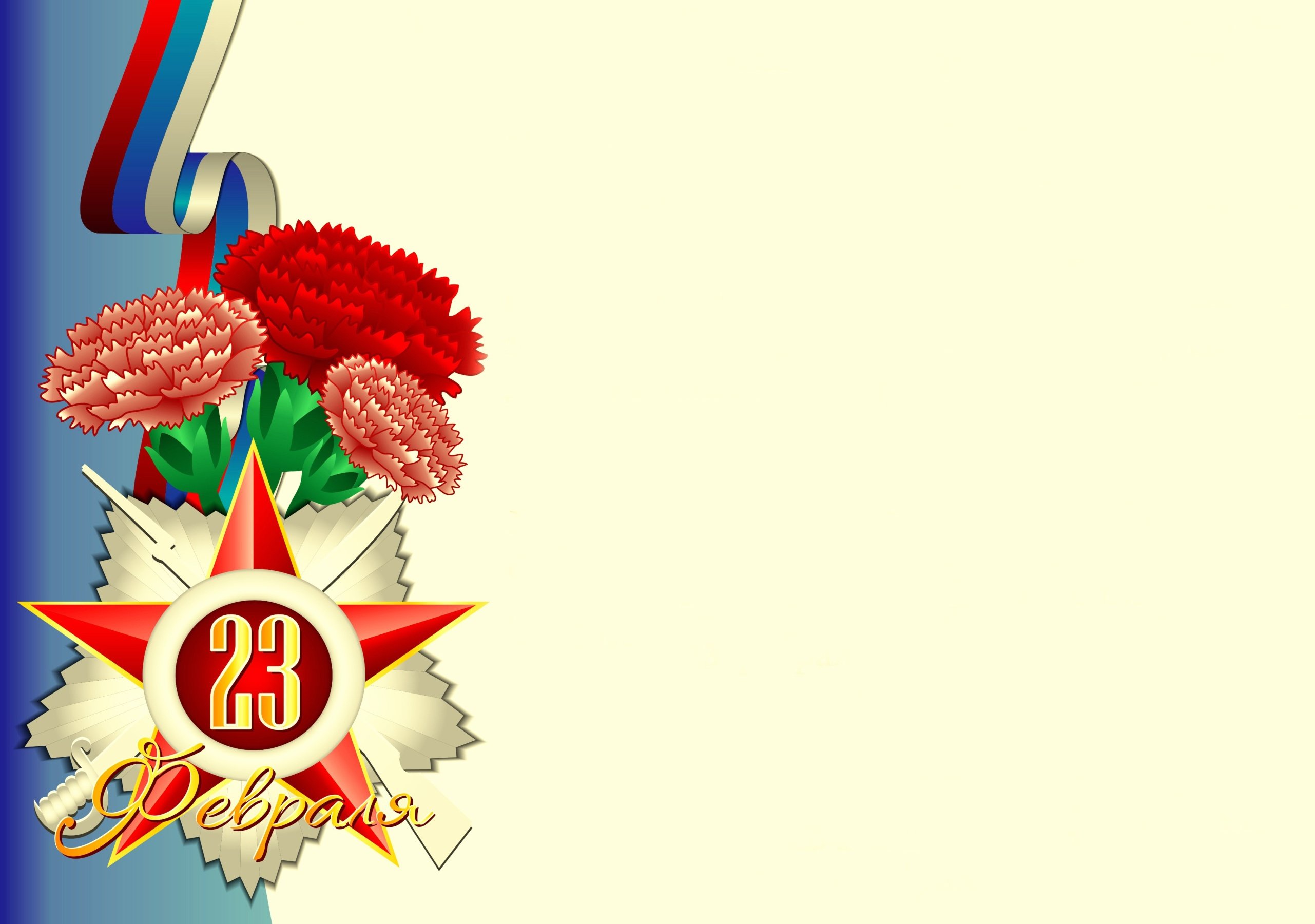 «Профессию военную
Мы знаем не одну.
Всегда нужны военные,
Чтоб защищать страну.
Стоят на страже лётчики,
Сапёры, пограничники,
Танкисты, пулемётчики,
Ракетчики, зенитчики.
И не представить даже,
Как служба их важна.
Пока они на страже —
Спокойно спит страна!»